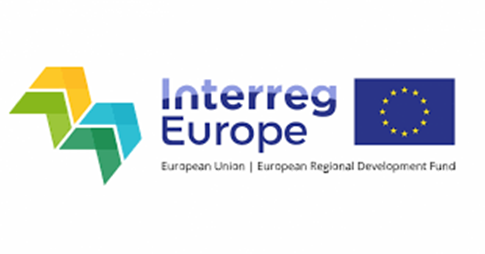 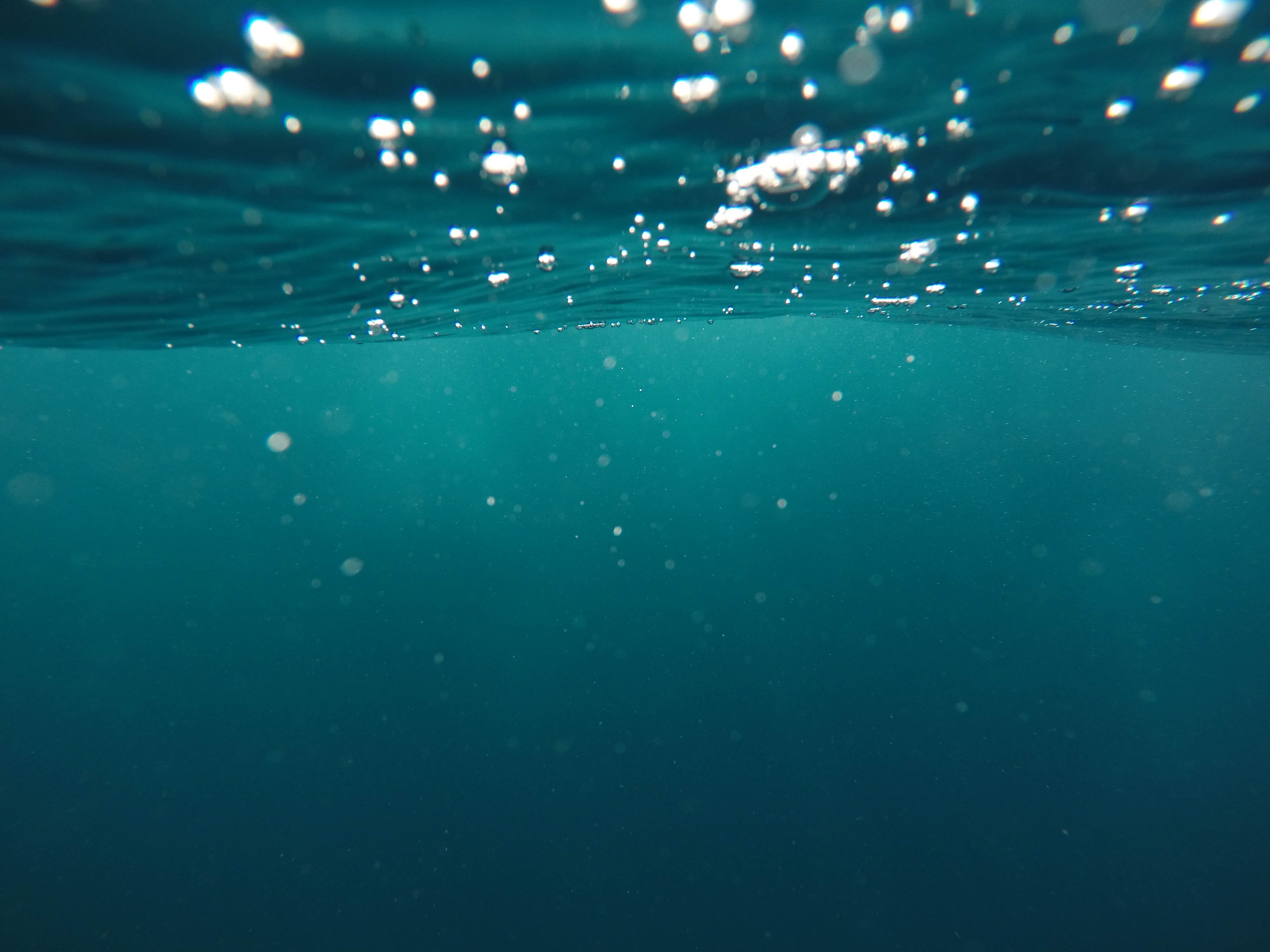 ARGOS
SHARED GOVERNANCE OF SUSTAINABLE FISHERIES AND AQUACULTURE ACTIVITIES AS LEVERAGE TO PROTECT MARINE RESOURCES IN THE ADRIATIC SEA
Regione Emilia-Romagna
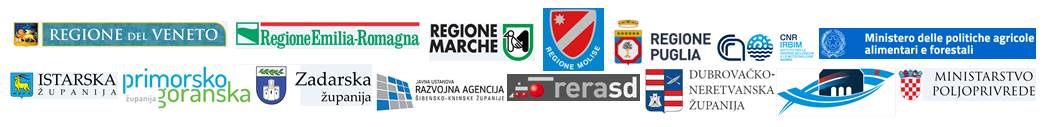 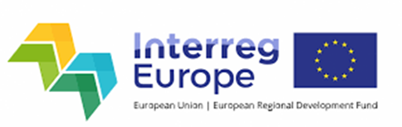 THE NUMBERS
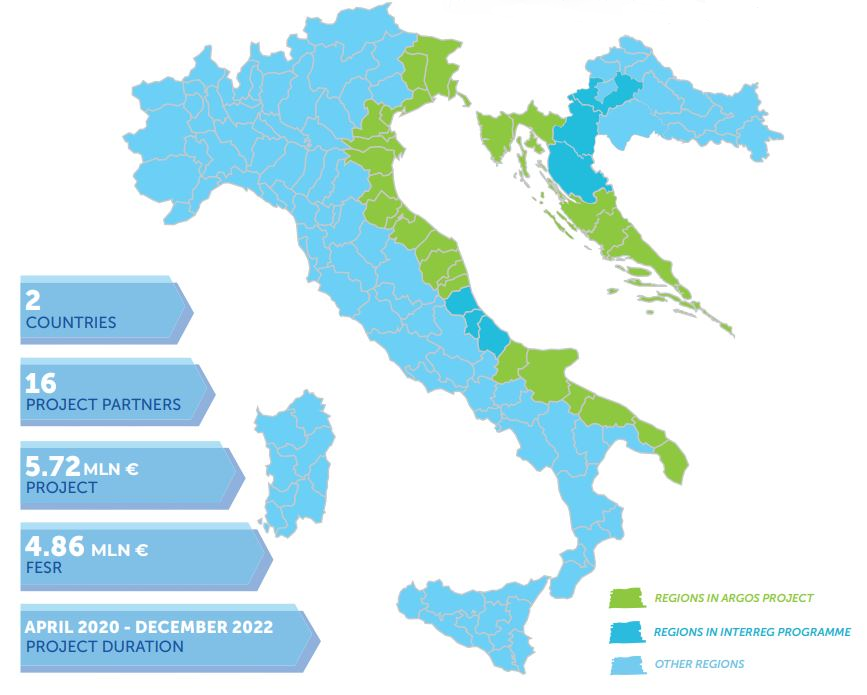 2
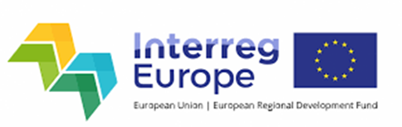 PARTNERSHIP
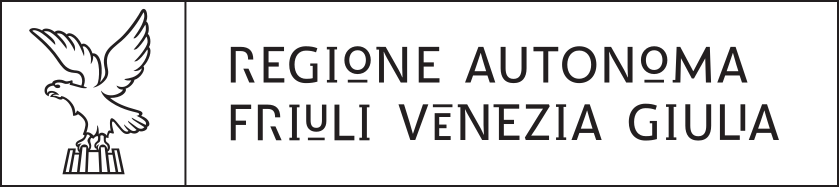 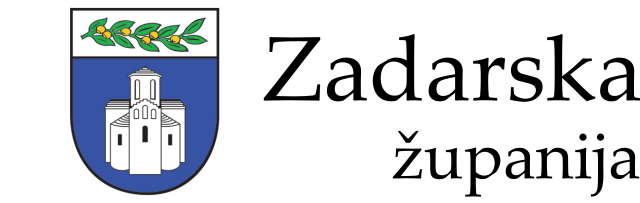 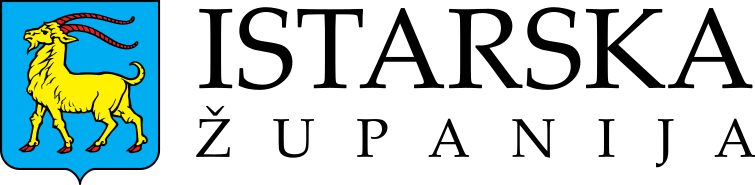 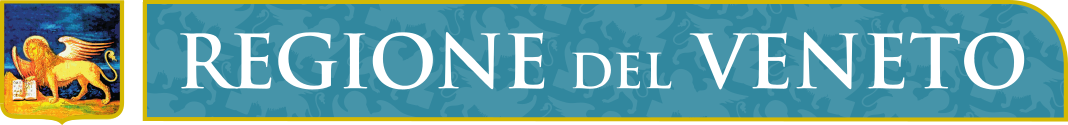 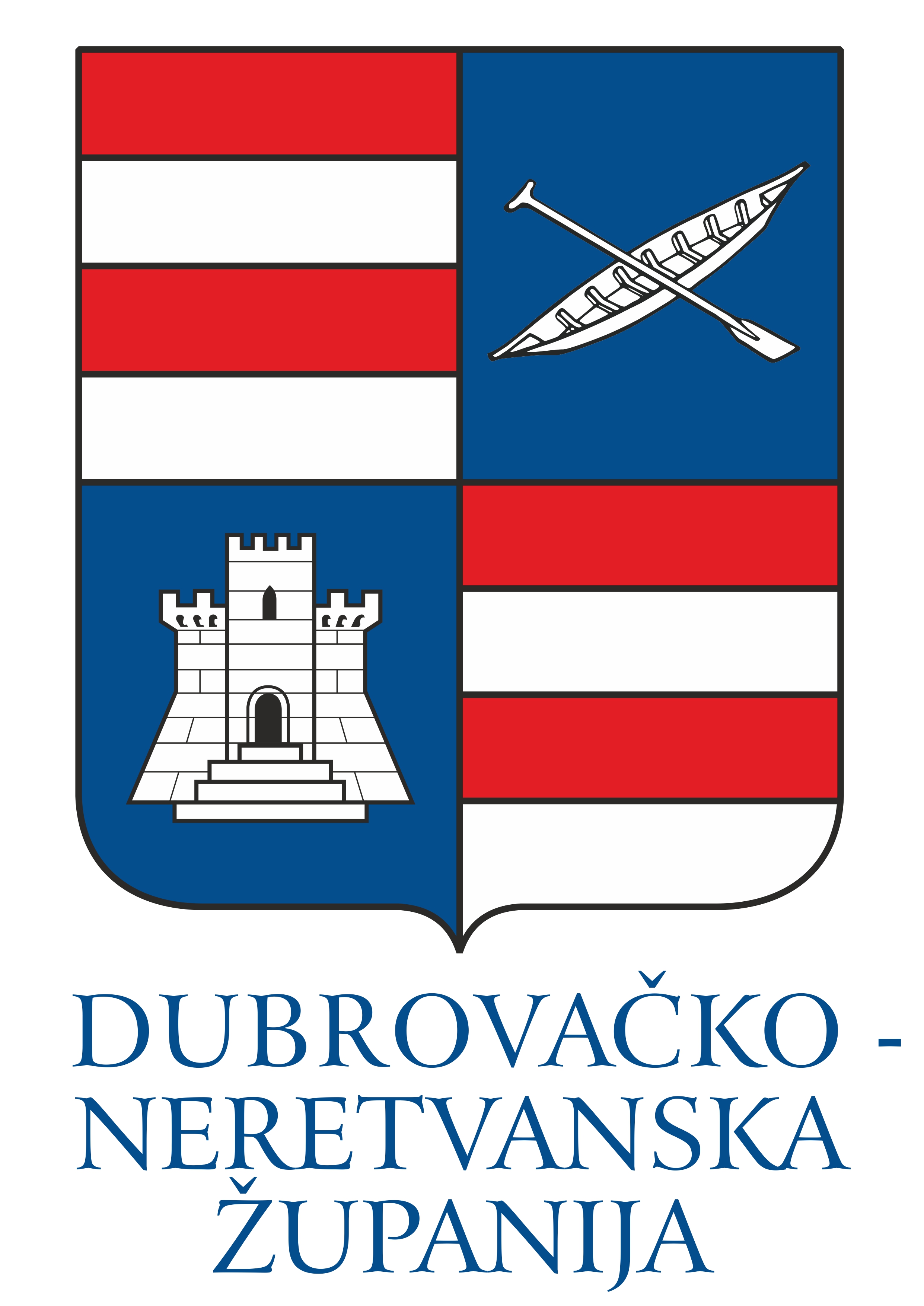 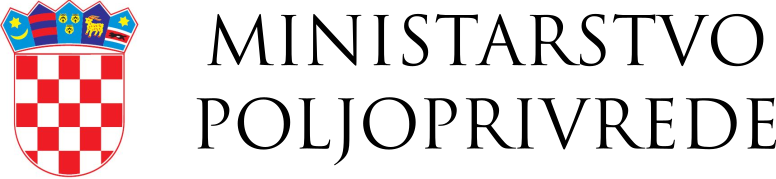 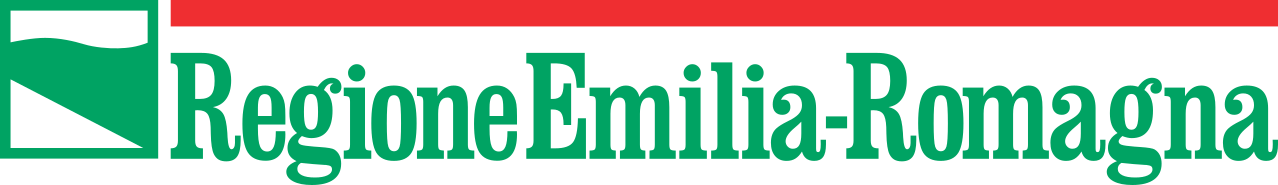 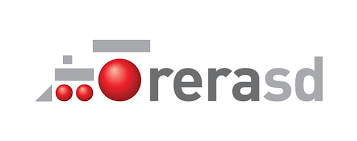 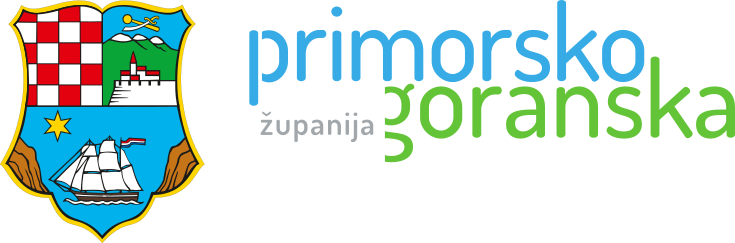 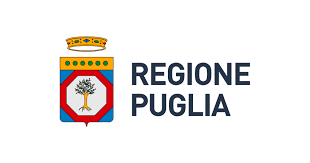 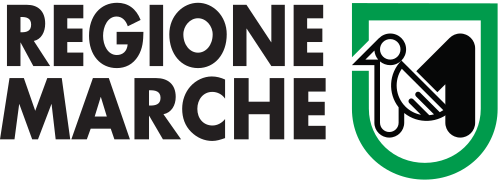 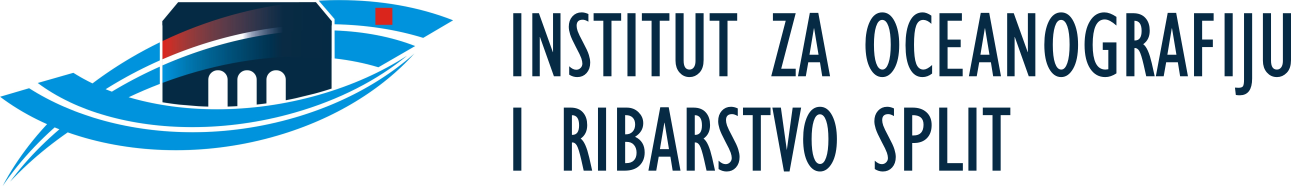 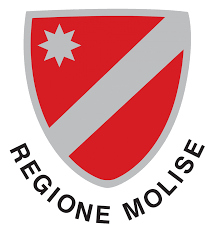 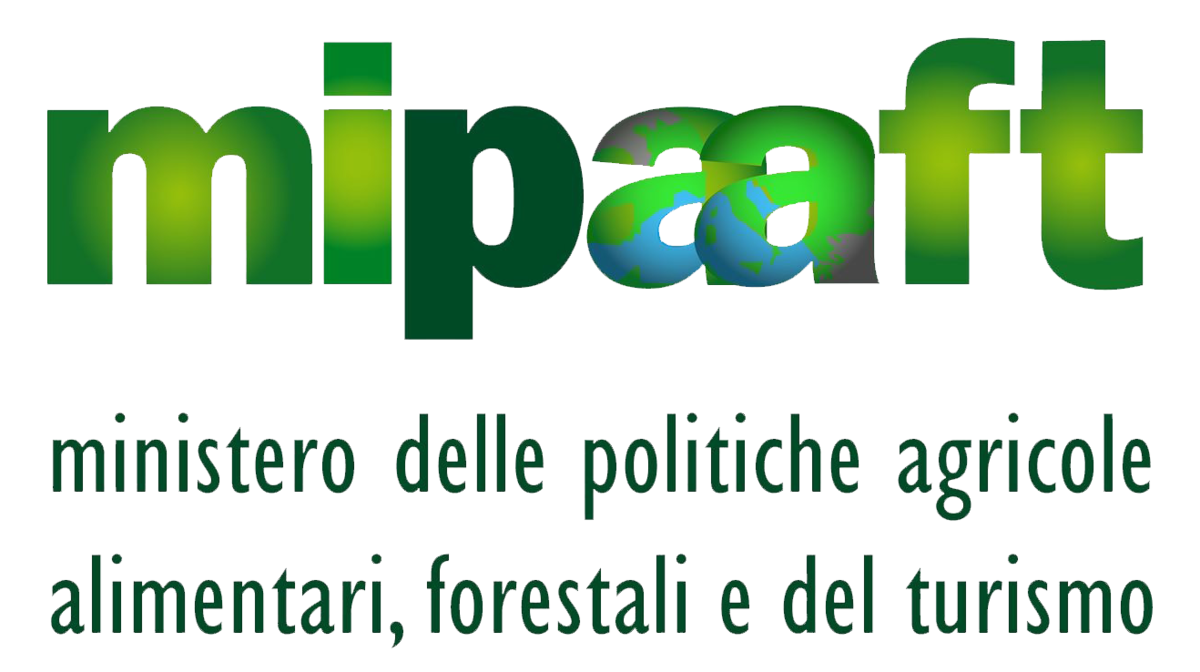 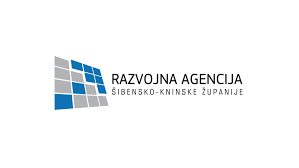 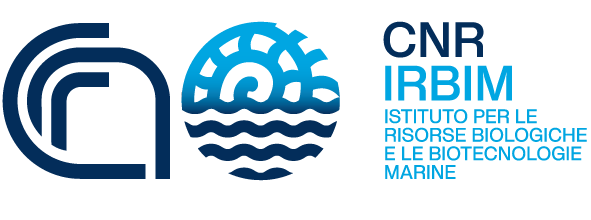 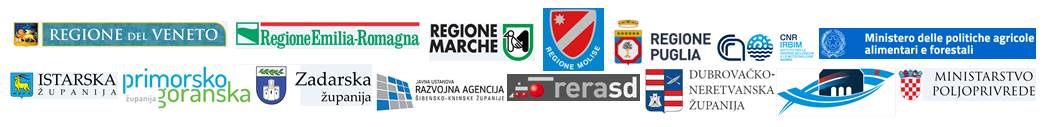 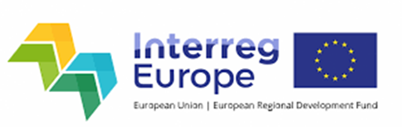 ITALIAN PARTNERS
Autonomous Region of Friuli Venezia Giulia
Veneto Region
Emilia-Romagna Region
Marche Region
Molise Region
Apulia Region
National Research Council – Institute for Biological
Resources and Marine Biotechnologies (CNRIRBIM) – Headquarter of Ancona
Italian Ministry of Agriculture, Food and Forestry policies MIPAAF – Associate Partner (Rome)
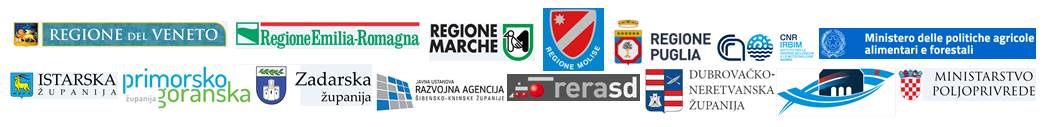 SISTEMARE CASELLA TESTO
CROATIAN PARTNERS
Region of Istria
County of Primorje and Gorki Kotar
Zadar County
Public Institution Development Agency of Šibenik-Knin County
Public Institution RERA SD for Coordination and Development of Split-Dalmatia County
Dubrovnik-Neretva County 
Institute of Oceanography and Fisheries – IOF (Split)
Croatian Ministery of Agriculture - Associate Partner (Zagreb)
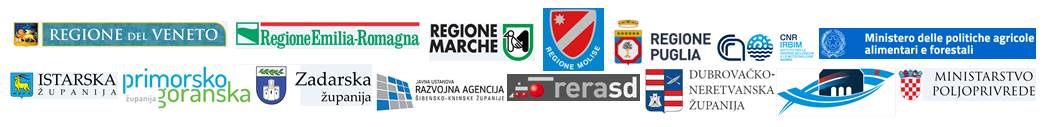 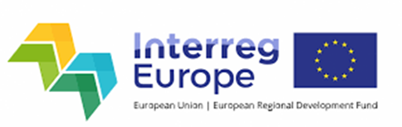 ARGOS MOTTO:
«Environmental and social economic sustainability, common aim to protect the resources of the Adriatic sea»
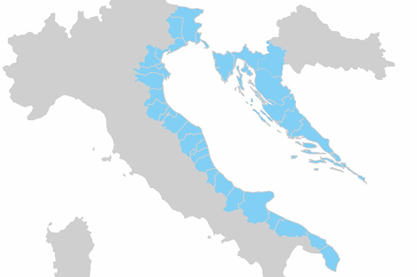 ARGOS has been funded by the call for strategic projects of the Interreg Programme Italy-Croatia within the Priority Axis “Environment and Cultural Heritage” with the specific aim 3.2 “Contribute to protect and restore biodiversity”.
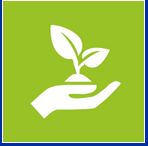 6
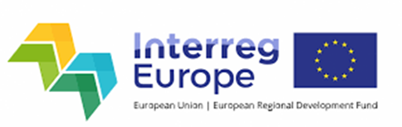 SPECIFIC OBJECTIVES
7
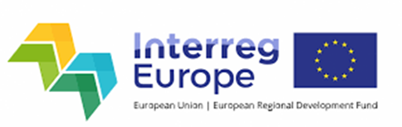 SPECIFIC OBJECTIVES
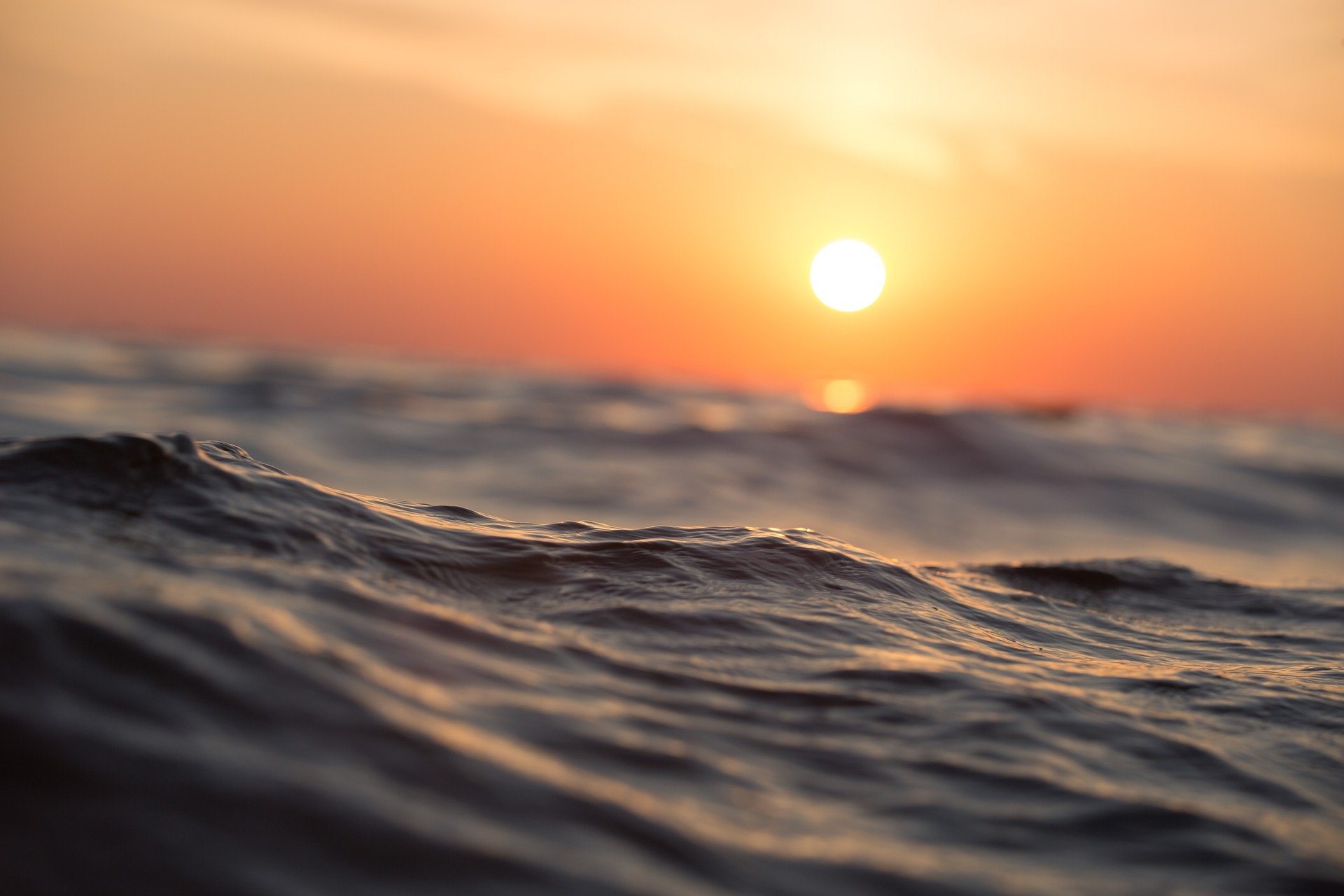 8
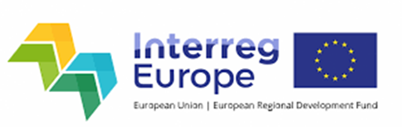 THE MAIN OBJECTIVE OF ARGOS
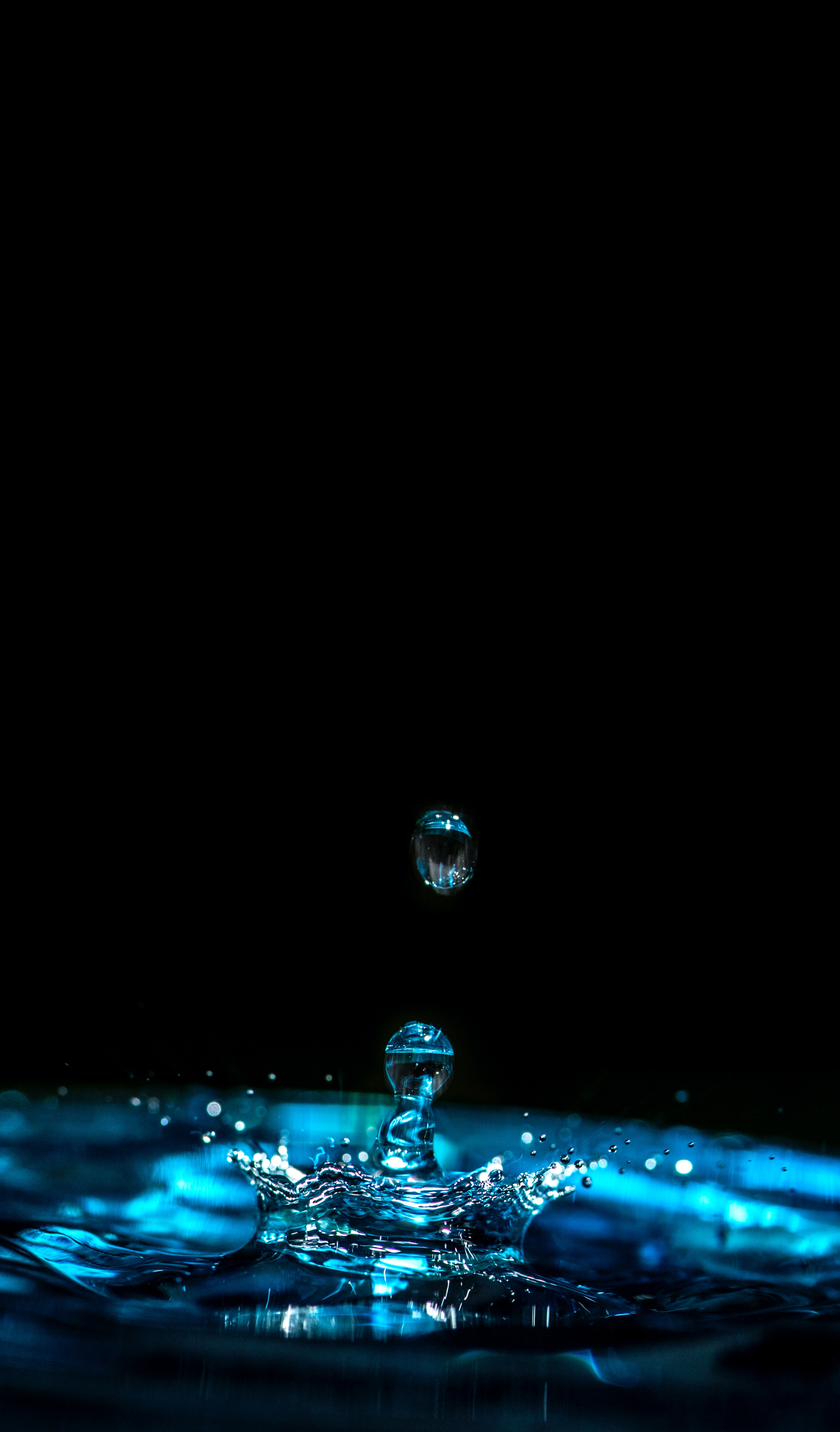 ARGOS promotes and shares a common approach to protect marine resources and to preserve a healthy environmental status in the Adriatic sea, through institutional and operative actions oriented to harmonise fisheries and acquaculture activities in marine habitats adopting a sustainable way.
9
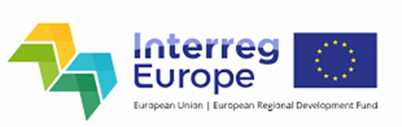 THE MAIN OBJECTIVE OF ARGOS
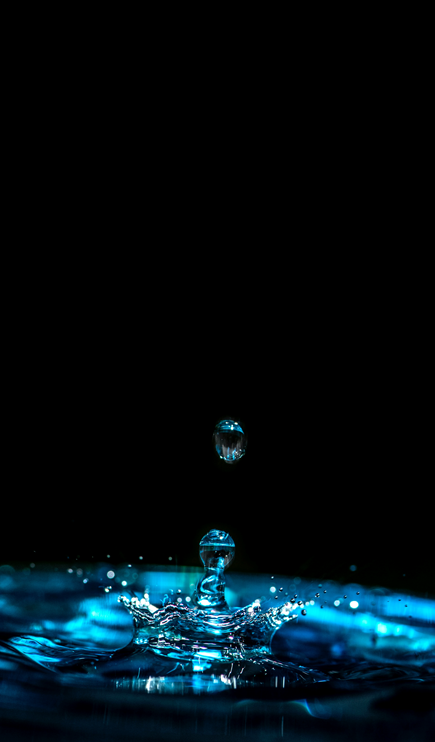 ARGOS promotes and shares a common approach to protect marine resources and to preserve a healthy environmental status in the Adriatic sea, through institutional and operative actions oriented to harmonise fisheries and acquaculture activities in marine habitats adopting a sustainable way.
10
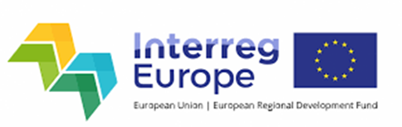 PROJECT OUTPUTS
A scientific approach based on institutional dialogue aimed at defining coordinated and shared policies for the protection of Adriatic marine resources. 

The legitimacy of harmonized processes for the definition of sustainable policies at environmental and economic level by Adriatic institutions, skilled in the management of fishing activities.

Measures and models to minimise the environmental impact of fishing activities on habitats and marine species.
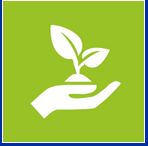 11
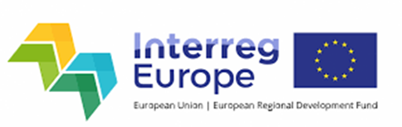 PROJECT OUTPUTS
4. A common coordinated framework of scientific and 	social-economic databases for a sustainable 	management of fisheries and aquaculture activities and 	the definition of “ad hoc” policies.

5.   Means and tools made available to sector operators for   	an improved exchange and development of their 	specific knowledge.

6. Increased technical awareness of fishermen and 	aquaculture operators and focused on adopting 	sustainable behaviors within the fishing  supply chain.
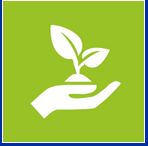 12
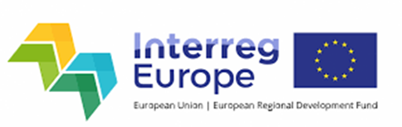 PROJECT “WORK PACKAGES”
WP1 - PROJECT MANAGEMENT AND ACTIVITIES COORDINATION 
Start-up and administration activities 
WP2 - COMMUNICATION ACTIVITIES 
Start-up activities and communication strategy
WP3 – GOVERNANCE FRAMEWORK  
Activity 3.1 - Establishment and functioning of the governance framework   
Activity 3.2 - Maritime Spatial Planning assessments   
Activity 3.3 - Assessment of interactions between environmental management and socio-economic effects  
Activity 3.4 - Update of crossborder management models for fisheries according to projects findings
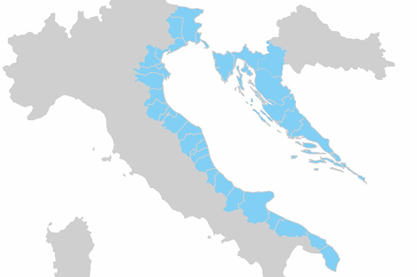 13
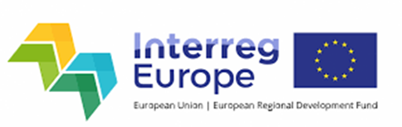 PROJECT “WORK PACKAGES”
WP4 – KNOWLEDGE-BASED DECISION-MAKING PROCESS  
Activity 4.1 - Survey and comparison of existing data and databases  
Activity 4.2 - Common scheme for the management of fishery activities at local level 
WP5 – SECTORIAL KNOW-HOW DEVELOPMENT AND PILOT PROJECT IMPLEMENTATION  
Activity 5.1 - Network for the training and education of operators towards environmental sustainability
Activity 5.2 - Improvement of fishermen behaviours
Activity 5.3 - Improvement of aquaculture operators behaviours
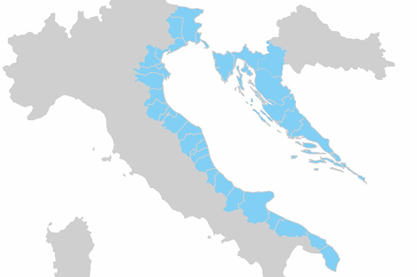 14
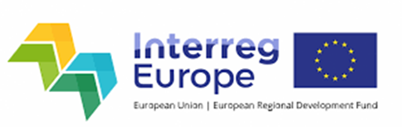 TARGET GROUP
Genera
 Protected l Public
 Local, regional and national public authoritiesareas/ natural heritage management bodies
 Regional and local development agencies
 Associations
 Education and training organizations as well as universities and research institutes
15
FOR MORE INFORMATION ABOUT ARGOS: Websites and social media
https://www.italy-croatia.eu/web/argos

https://www.facebook.com/Argos.Interreg.ItalyCroatia/

https://www.instagram.com/argos_interreg_italy_croatia/

ARGOS Interreg Italy-Croatia
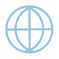 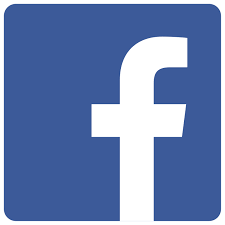 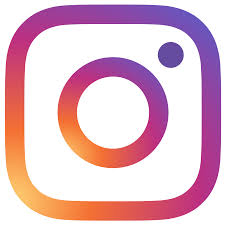 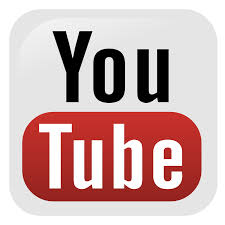 16
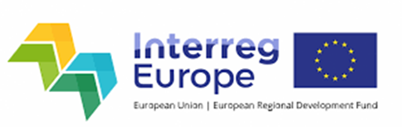 WP2 Responsible emilia-romagna region
Organisation name:  	Emilia-Romagna Region
					Via Della Fiera, 8 Bologna (Bo)

Contacts:		       
Project Manager - Piergiorgio Vasi - 	piergiorgio.vasi@regione.emilia-romagna.it
Luca Chiodini – Communication Manager - luca.chiodini@regione.emilia-romagna.it
Greta Santagostino Pretina – Communication & Social Media Assistance – greta.santagostino@regione.emilia-romagna.it
Demetrio Li Pera - Financial Manager - demetrio.lipera@regione.emilia-romagna.it
Michela Sivelli – Accounting and Financial Assistance - michela.sivelli@regione.emilia-romagna.it
17
18